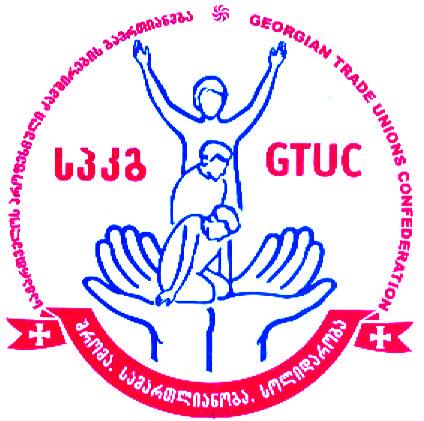 Кампании, роведенные Объединением Профсоюзов
Кампании
Трудовой Кодекс – кампания с требованием об изъятии дискриминационных статей (37г и др.)
Безопасный труд – инспекция труда (рост показателя несчастных случаев на производстве – 420 случаев со смертельным исходом за 7 лет)
Права женщин – права беременных женщин
Сетевые маркеты – работа, аналогичная рабству
Железная дорога – спонтанные кампании, последовавшие после нарушения прав работников ЖД (август-сентябрь 2017 г., проведение в рамках закона акции протеста рабочих, занятых на строительстве ЖД на участке Зваре, и целенаправленная кампания для проведения коллективных переговоров и оформления справедливых контрактов)  сезд и кризис в переговорах – нтипрофсоюзная кмпания организована бизнесменами
Пенсионная реформа
Вопрос установления минимального уровня заработной платы
Определение статуса многодетной матери 
Кампания, связанная с Общественной вещательной компанией
Кампания, связанная с компанией АЗОТ
События в Зваре
Трудовой Кодекс - 2013-2017
Кампания с требованием изъятия ряда дискриминационных норм из Трудового кодекса (37г и др.) принесла первые результаты в 2013 году.  Благодаря усилиям профсоюзов, проведенным акциям и тематическим пресс-конференциям,  разработанным законодательным инициативам и другим мероприятиям была запрещена дискриминация в рамках доконтрактных отношений и при увольнении с работы.  В закон были внесены положения о компенсации неиспользованных отпусков; обязанности предварительного уведомления в случае увольнения по инициативе работодателя;  предоставлении дополнительного отпуска лицам, занятым на работе в тяжелых, вредных и опасных условиях; ограничении устных и краткосрочных договоров; защите права собраний и союзов; защите беременных женщин от увольнения и др.
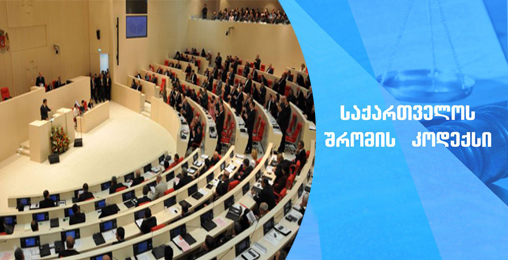 Остается нерешенным
целый ряд проблематичных вопросов, в том числе:  
   срочные договоры; 
   время работы, работа в ночные часы и оплата такого труда;   
   основания для прекращения трудовых отношений;
   коллективные увольнения;
   безопасность труда;
   труд женщин, и др.
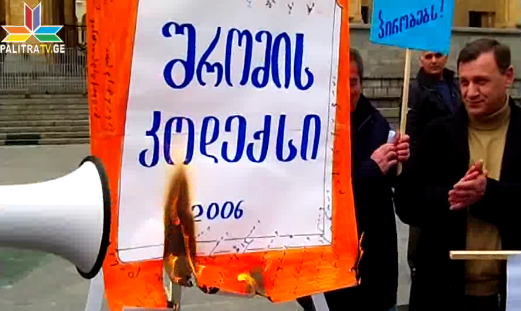 Безопасный труд
Основным компонентом которого является восстановление трудовой инспекции – главный вызов для Объединения Профсоюзов.  За последние 10 лет -  с момента упразднения госинспекции, -  ежегодно наблюдается рост числа несчастных случаев на производстве.  Всего за этот период  в результате несчастных случаев погибло 420 человек.
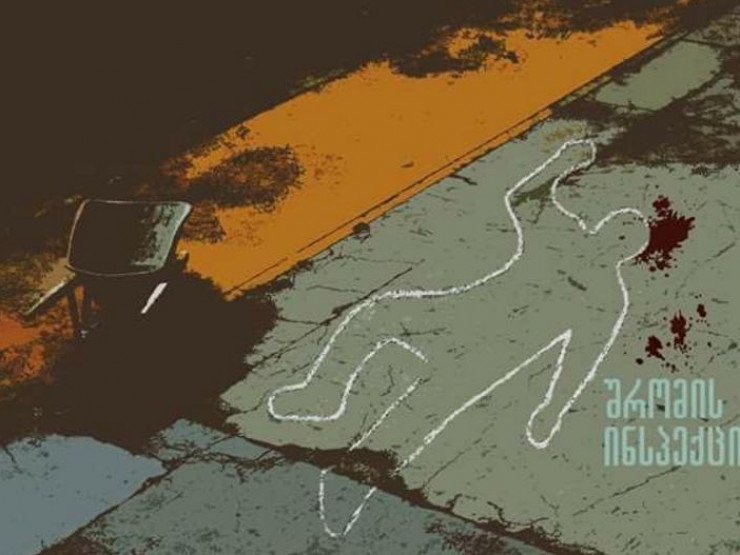 Безопасный труд
В результате деятельности профсоюзов правительством был создан департамент инспекции труда при Министерстве здравоохранения Грузии, однако его деятельность остается неэффективной. Департамент не располагает какими-либо механизмами или полномочиями для того, чтобы без предупреждения проводить инспектирование и накладывать соответствующие санкции.
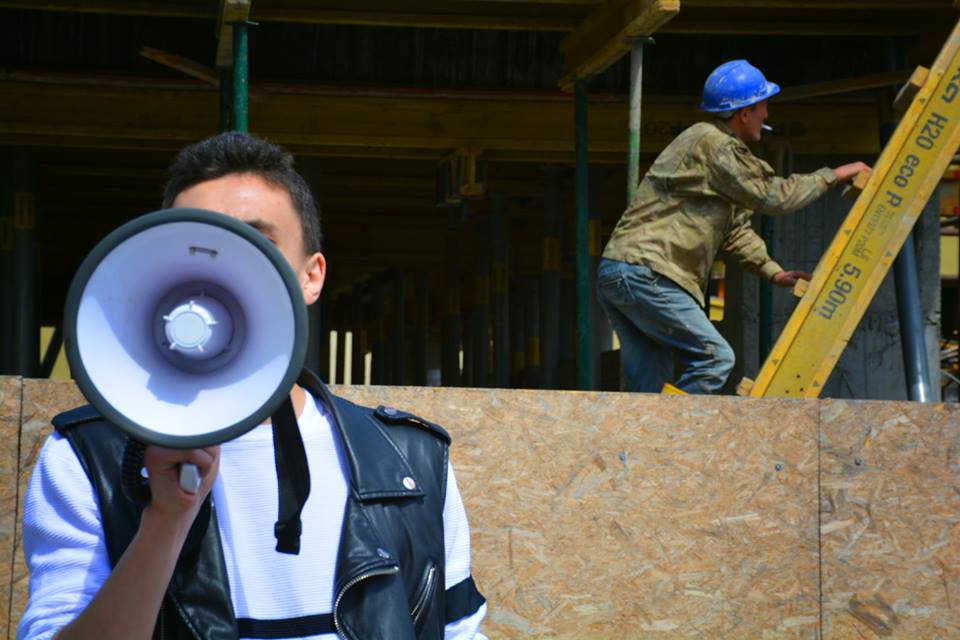 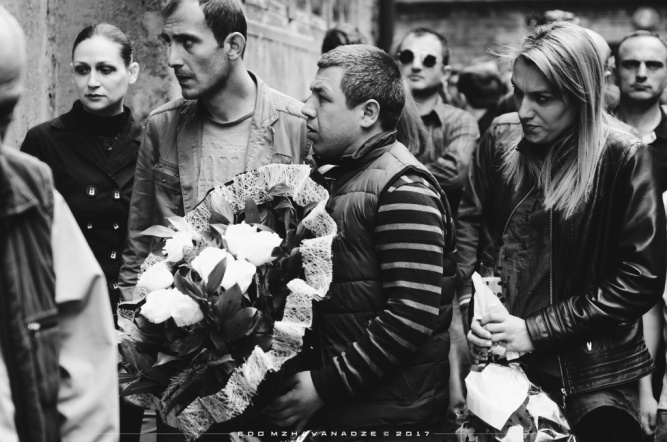 Безопасный труд
Объединение проводит масштабную кампанию с требованием обеспечить безопасные условия труда. 
Ни один несчастный случай на производстве не остается без соответствующего реагирования, проведения акций протеста и пресс-конференций. 
«Безопасный труд» стал главным лозунгом всех тематических акций (1 мая, 28 апреля, 7 октября)
Подготовлены и вышли в свет десятки публикаций для прессы
Представителями Объединения были использованы все средства вещания и возможные мероприятия для привлечения внимания общества к этому вопросу.
Безопасный труд
Правительство взяло на себя обязательство и дало обещание, что вопросы, поднятые профсоюзами, будут должным образом приняты во внимание, и на ближайшей сессии парламента будет рассмотрен вопрос о внесении соответствующих поправок и изменений в закон.
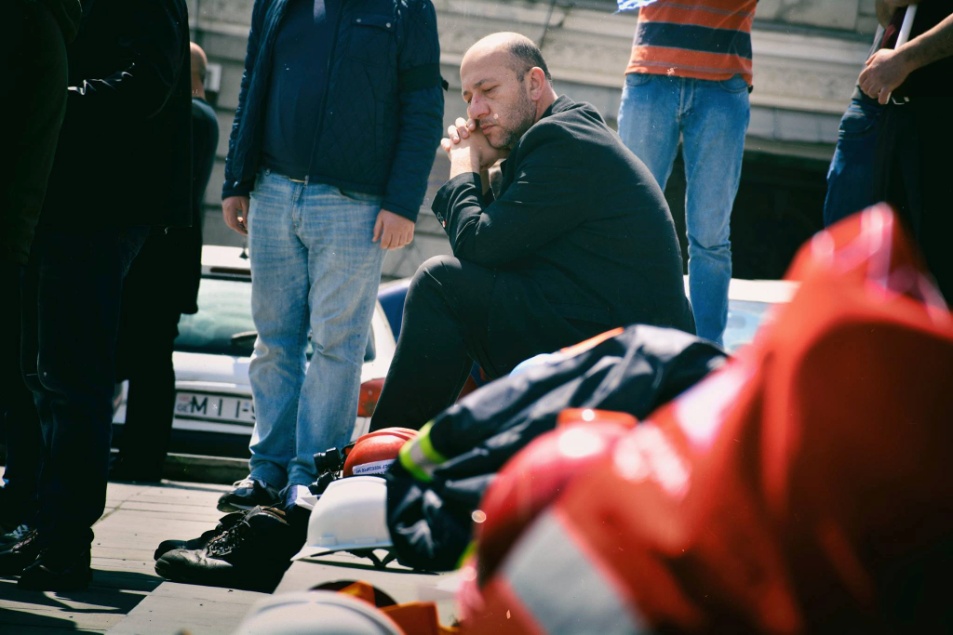 Пенсионная реформаПрофсоюзы VS инициатива правительства
5 пресс-конференций
   12 встреч с НПО, международными организациями, группами экономистов; 
  Публичные слушания и ток-шоу;
  5 газетных статей;
  4 радио передачи на эту тему;
  Активность в соцсетях
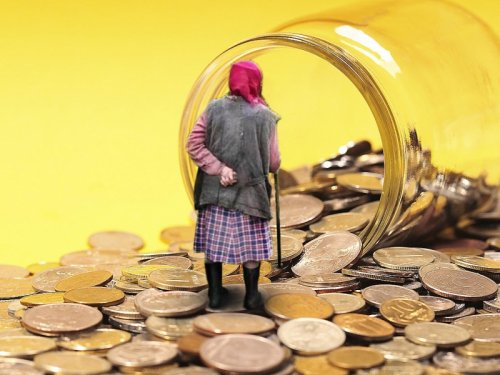 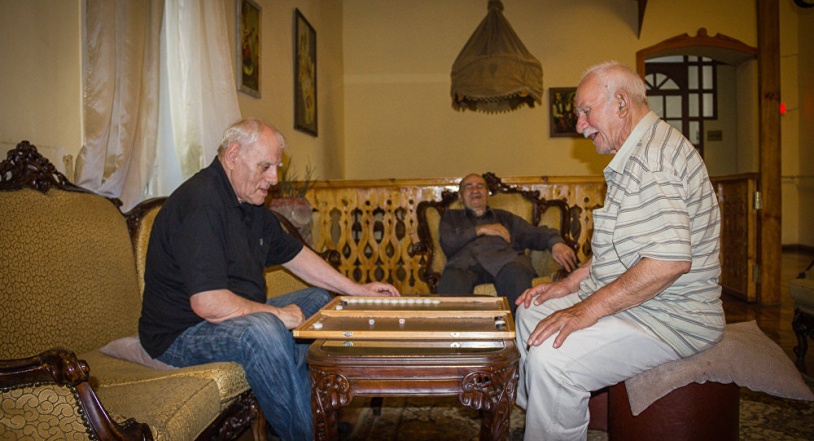 Установление минимального уровня заработной платы (на данном этапе на основе соответствующего Указа, минимальный уровень зарплаты составляет 20 лари)
О предложенной инициативе  с использованием различных способов коммуникации была проинформирована широкая общественность, в частности:
проведено 2 встречи с журналистами для ознакомления с инициативой;
опубликовано 3 статьи в газетах;
экономист Объединения принял участие в 4-х ток-шоу; 
с данным вопросом были ознакомлены журналисты ряда новостных программ для последующего их освещения (было подготовлено 6 репортажей на эту тему)
Молодежное движение активно включилось в дискуссии с использованием социальных сетей.
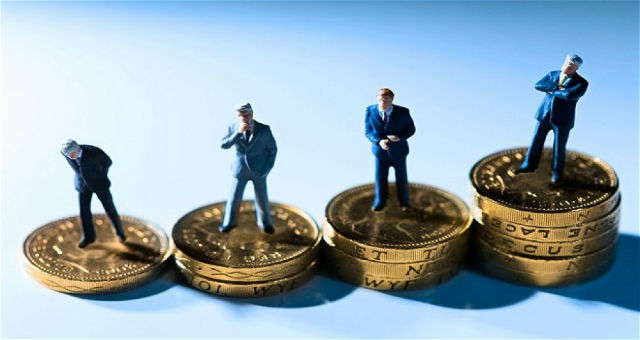 Статус многодетной матери
При помощи проведенной Объединением профсоюзов кампании с законодательной инициативой, подготовленной профсоюзами, были ознакомлены НПО, организации многодетных семей и представители СМИ; 
Презентации были освещены телекомпаниями; 
Были подготовлены радиопередачи;
Было проведено 3 тематических пресс-конференции;
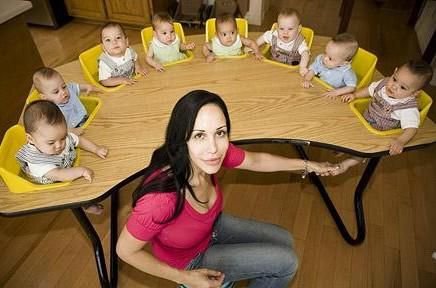 Социальные кампании и роль социальных медиа в распространении информации
Голос профсоюзов (коммуникационный канал для работников, выделяется #хечтегом)
Видео блоги (готовит и распространяет молодежная организация)
Фото-блоги (истории в фотографиях)
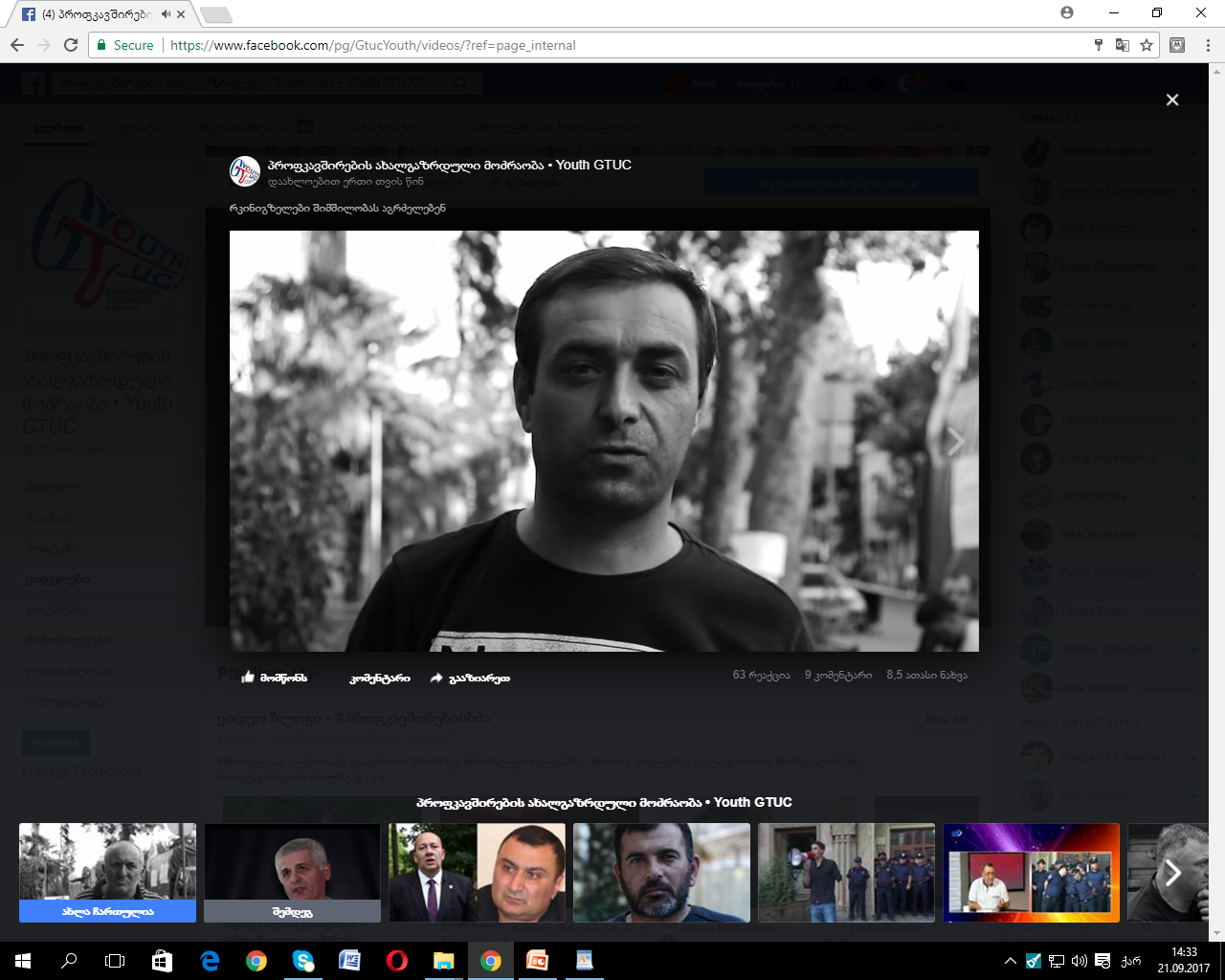 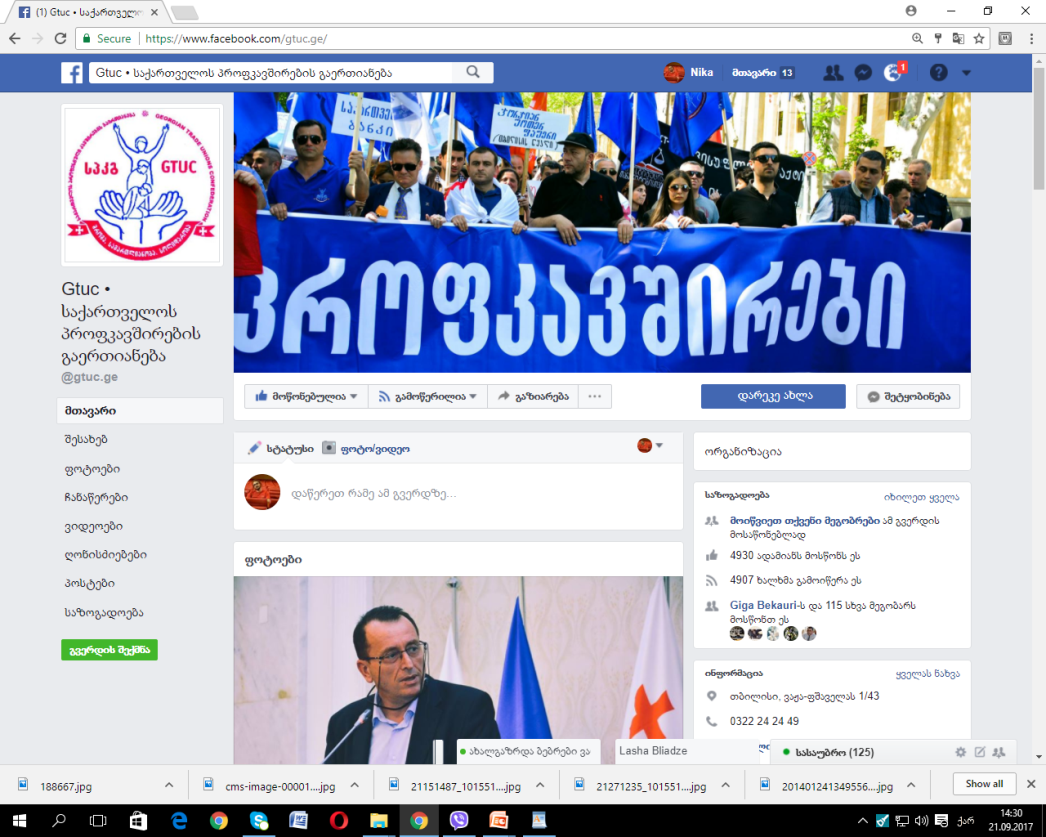